Unit 6 Lesson 1
History Matters
Opening Work
What are the 6 behaviors that cause the most adverse health and social outcomes for teenagers? Hint: We have control over all of them.
What in one factor that contributes to our health that we have no control over? 
What diseases or health conditions have you heard of that have a genetic link?
Six Categories of Risk Behaviors
Six Categories of Risk Behaviors
Behaviors that contribute most to adverse health 
and social outcomes…
Male
Adopted in
Female
Adopted out
Sex unspecified
Standardized Pedigree Symbols and Relationships
Deceased
Monozygotic twins
Divorced
Dizygotic twins
Couple
(horizontal line connects mates)
?
Offspring
(vertical line connects parents with offspring)
Zygosity unknown
Source: Adapted from The Genetics Resource Center, Michigan Department of Community Health, Genomics and Genetic Disorders Section,
 www.migeneticsconnection.org
Sample Pedigree
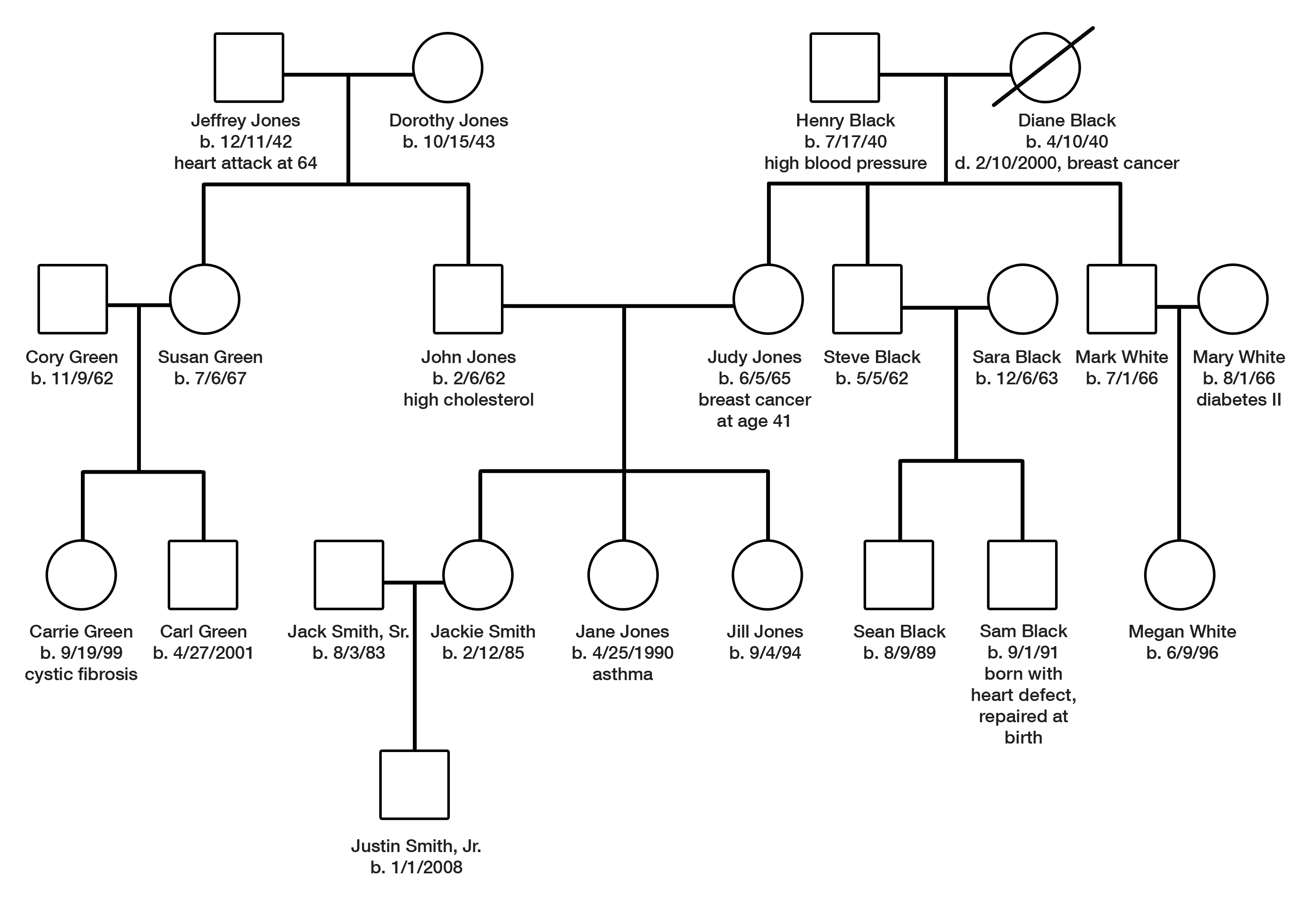 Source: Taken from The Genetics Resource Center, Michigan Department of Community Health, Genomics and Genetic Disorders Section, www.migeneticsconnection.org
Creating your pedigree
US Department of Health and Human Services has a good website that makes it simple to create a pedigree
https: //familyhistory.hhs.gov
							or
- Handout “Creating My Family Health Tree”
Homework
Using the worksheet: “Info Exchange: My Family Health History” talk to your family members and other trusted adults about the medical and health information they have about themselves and others in the family
What do you think you should do with your family health tree when finished??
Survey
Complete the Survey provided.